Drug Testing 101 with CBD/THC   
WATCP Coordinator Conference - October 4, 2019
Bridget Lorenz Lemberg Lab Director / Toxicologist
Forensic Fluids
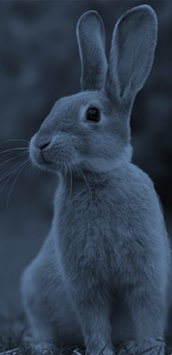 Specializing in Oral Fluid drug testing since 2005
Extensive Drug List – Over 150 compounds                      
LC/MS/MS technology to confidently quantitate levels as low as 0.1 ng/mL
18 to 24 hour turn around time
Located in Michigan
We test over 2,000 samples per day
Drug Testing Options
Oral Fluid and Blood and Breath 
Actual levels (immediate use, up to four days) *
Urine
Measures metabolites/past use (several hours after use, up to four/five days) *
Meconium
Chronic drug consumption in the last trimester of pregnancy *
Hair
Indication of chronic use only, 1.5 inches of hair = 90 days *

* Peer reviewed papers available
Window of Detection
Oral Fluid Testing
Non-invasive, easily obtained, fast collection time, no facilities needed or specialized personnel, preserves dignity 

Drug concentrations in saliva are proportional to drug concentrations in plasma/blood

If observed correctly, eliminates cheating
Laboratory Testing
Screening Assays and LC/MS/MS Testing
Technology
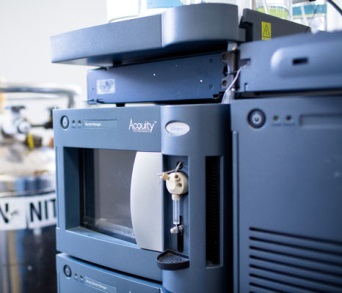 Screening
Confirmation
Screening
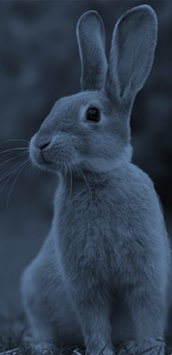 Examples:
OPIATES (Heroin/6MAM, Morphine, Codeine)

FENTANYL (Fentanyl, Norfentanyl only)

AMPHETAMINE (Adderall, Vyvanse, MDA/Adam, Phentermine/Adipex)

METHAMPHETAMINE (MDMA/Ecstasy, Methcathinone)

COCAINE (Cocaine, Benzoylecgonine, Ecgonine methyl ester, Cocaethylene)
Screening/False Positives
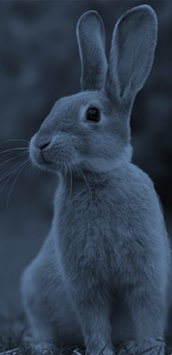 Why Is a “Screen” a Screen?

PCP  –  Dextromethorphan
Opiates – Hydrocodone, Oxycodone, Oxymorphone,                       Hydromorphone (not measured in an Opiate Screen)
Naproxen, NSAIDs – THC
Benzodiazepines – Alprazolam (normally only one detected)
Barbiturates – Phenobarbital not always measured
Screening/False Positives
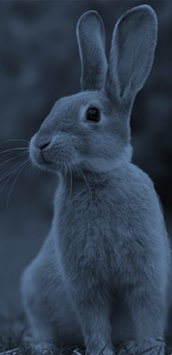 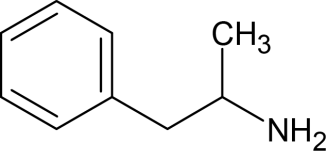 (±)-Amphetamine
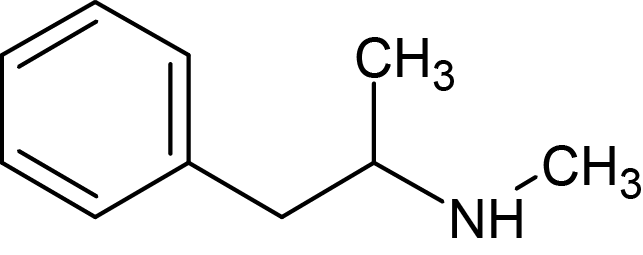 (±)-Methamphetamine
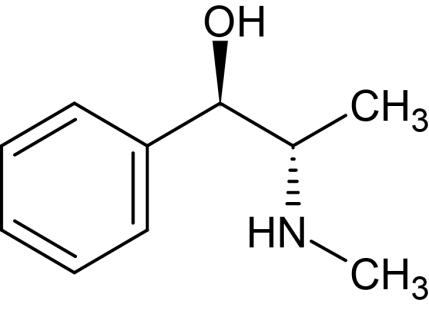 Ephedrine
Confirmation
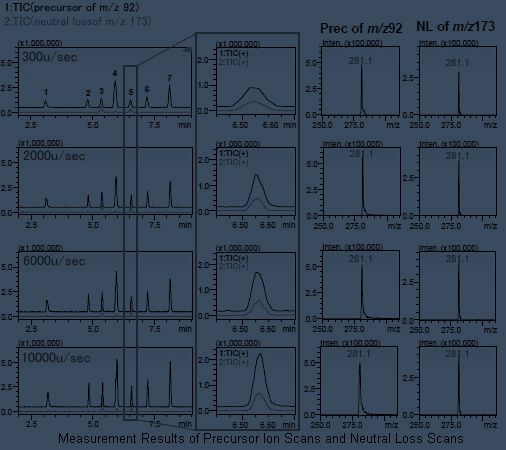 What does LCMSMS mean?

Liquid Chromatography, Tandem Mass Spectrometry

	It identifies drugs by their “fingerprint”

	Each drug has a unique structure
LC/MS/MS
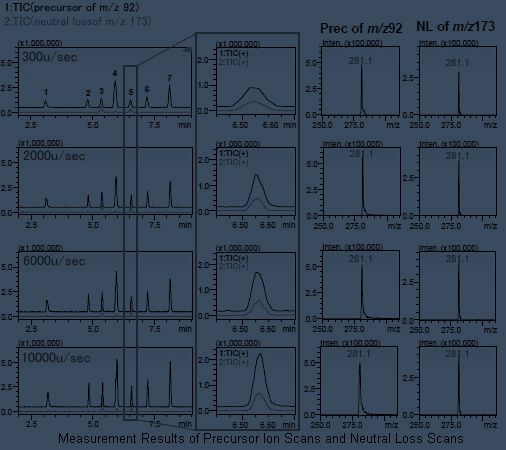 Liquid Chromatography/Tandem Mass Spectrometry (LC/MS/MS) 

LC/MS/MS or “Confirmation testing” is analytically precise and extremely accurate, by measuring the specific molecular mass, and the concentration (amount) of any drug(s), in a sample. The testing identifies not only the parent drug but also its metabolites. Thus providing data on the exact drug and amount of drug found.
LC/MS/MS
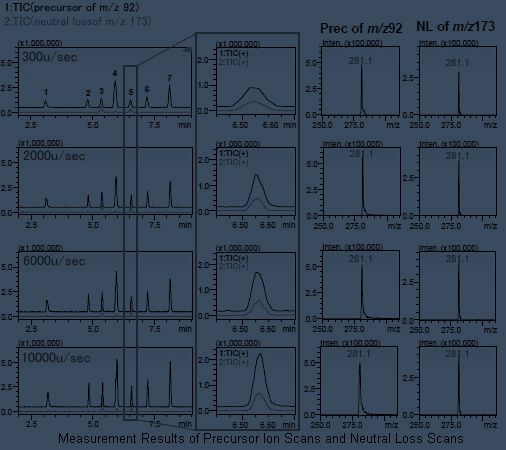 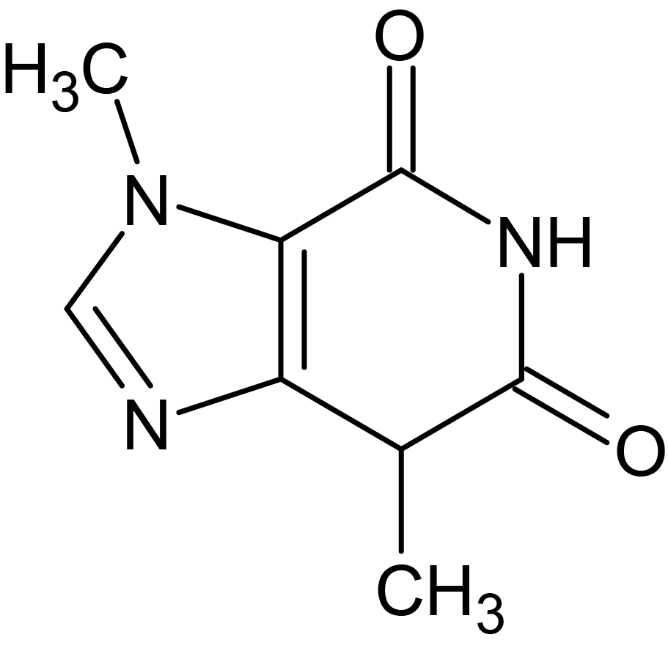 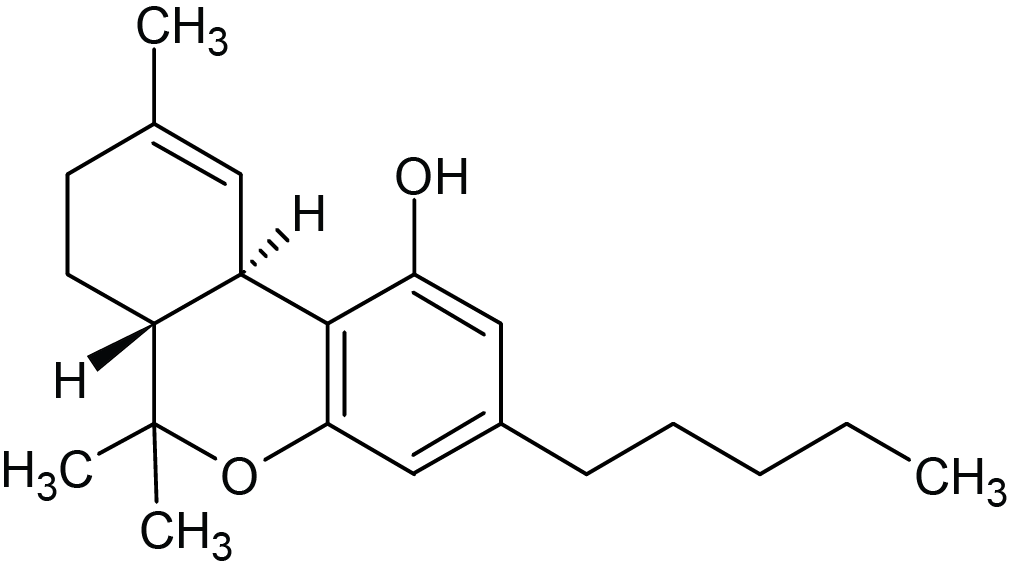 Marijuana
Chocolate
Drug List
Drug List
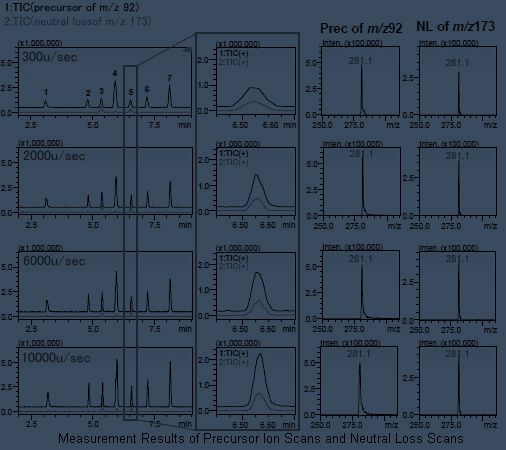 Opiates
6-Acetylmorphine (Heroin)   
Codeine (Tylenol 3)   
Hydrocodone  (Vicodin, Lortab,  Lorcet, Hycodan, Norco, Xodol, Vicoprofen)
Hydromorphone (Dilaudid)	
Morphine (Kadian, Oramorph, Avinza, MSIR, MS Contin, MSI, MSER)  
Oxycodone (Percocet, Endocet) 
Oxymorphone (Numorphan, Opana)                            
Fentanyl   
Pentazocine (Talwin)   
Meperidine (Demerol)   
Propoxyphene (Darvon)
Dextromethorphan
	
Opiate Treatments
Naloxone (Narcan)   
Naltrexone (Depade, Vivitrol)
Methadone (Dolophine)   
Buprenorphine (Suboxone, Subose) 


 
 Synthetic Fentanyls
Sufentanil
Remifentanil
3-Methylfentanyl
Drug List
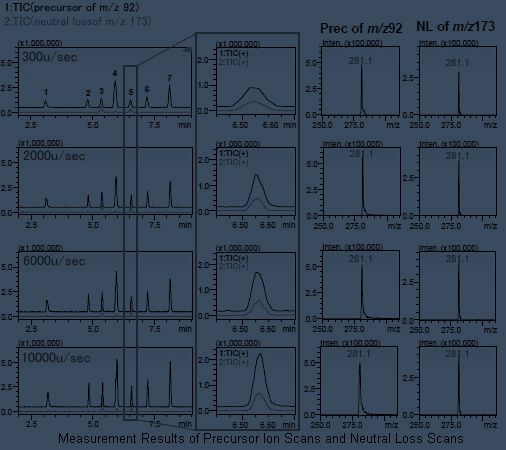 Synthetic Marijuana Compounds
JWH-018	
JWH-073
JWH-210
JWH-250
AM-694
AM-2201
UR-144
XLR-11
FUB-PB-22
THJ-2201
AB-CHIMINACA
AB-FUBINACA
AB-PINACA

“Bath Salts”
PVP	
MDPV		
Methylone
Butylone 		
Mephedrone 		
Pyrovalerone 		
Ethylone
Methcathinone
Flephedrone
Methedrone
Drug List
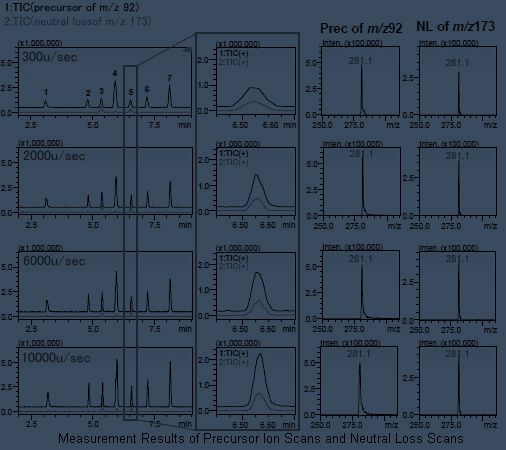 Others
PCP & LSD
Psilocin (Mushrooms)
Methaqualone (Qualudes)
Salvinorin A
Bisacodyl (Dulcolax)	
Phentermine (“Phen-Phen”)
Atropine
Scopolamine
Kratom and Krocodil
NBOMEs: 25I- NBOME, 25B, 25C, 25D, 25H
Tianeptine
U-47700
MH Drug List
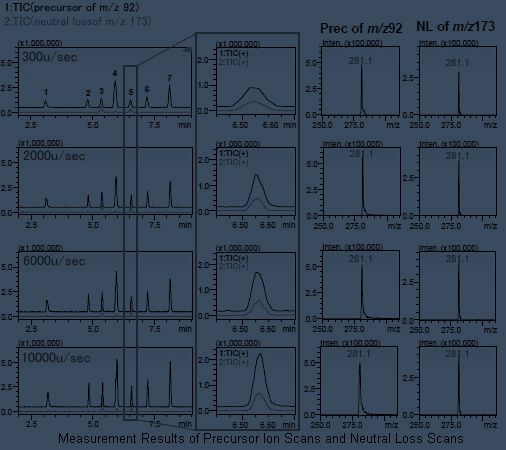 Tricyclic Antidepressants
Amitriptyline (Elavil) 	
Desipramine (Norpramin)
Doxepin (Sinequan)
Imipramine (Tofranil)
Maprotiline (Ludiomil)
Nortriptyline (Aventyl, Pamelor)
Trimipramine (Surmontil)

 SSRIs
Paroxetine (Paxil)
Citalopram (Celexa)
Sertraline (Zoloft)
Escitalopram (Lexapro)
Fluoxetine (Prozac)
Fluvoxamine (Luvox)    




Benzodiazepines
Alprazolam  (Xanax) 		
Bromazepam (Lexotan)		
Chlordiazepoxide (Librium)
Clonazepam (Klonopin) 		
Diazepam (Valium) 		
Estrazolam (Doral) 		
Flunitrazepam (Rohypol “Roofies”)
Flurazepam (Dalman)
Lorazepam (Ativan)
Lormetazepam (Loramet)
Midazolam (Versed)		
Nitrazepam (Mogadom)		
Nordiazepam	
Oxazepam (Serax)
Prazepam (Centrax)
Temazepam (Restoril)
Triazolam (Halcion)
MH Drug List
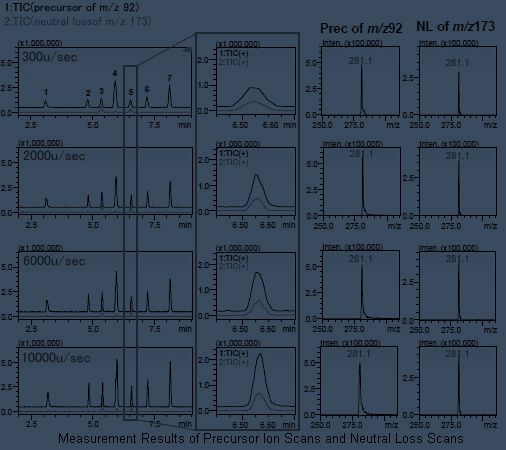 Therapeutic Drugs
Topiramate (Topomax) 
Divalproex sodium/Valproic acid (Depakote)
Gabapentin (Neurontin)
Carbamazepine (Tegretol)
Bupropion (Wellbutrin)
Venlafaxine (Effexor)  
Mirtazapine (Remeron)
Trazodone (Desyrel)
Buspirone (Buspar)
Propranolol (Inderal)
Benzytopine mesylate (Cogentin)
Duloxetine (Cymbalta) 
Zolpidem (Ambien)
Lamotrigine (Lamictal)
Tramadol (Ultracet, Ultram)
Carisoprodol (Soma)  Meprobamate
Methylphenidate (Ritalin, Concerta)
Clonidine
Strattera
Antipsychotics
Risperidone (Risperdal)
Quetiapine fumarate (Seroquel)
Aripiprazole (Abilify) 
Olanzapine (Zyprexa)
Haloperidol (Haldol)
Thiothixene (Navane)
Fluphenazine (Prolixin)
Ziprasidone (Geodon)
Cannabinoids
Delta 9 Tetrahydrocannabinol   (THC)	
Cannabidiol (CBD) 
Epidiolex® (FDA approved June 2018) 
Cannabidivarin (CBDV) 
Cannabinol (CBN) 
Cannabichromene (CBC) 
Cannabigerol (CBG)
Cannabinoids
Evidence for use in treatments

Treatment of chronic pain
Antiemetic for chemotherapy induced nausea
Improve multiple sclerosis spasticity
Children: Lennox-Gastaut Syndrome and Dravet Syndrome (Epidiolex®)
Improving sleep disturbances associated with sleep apnea
THC v CBD
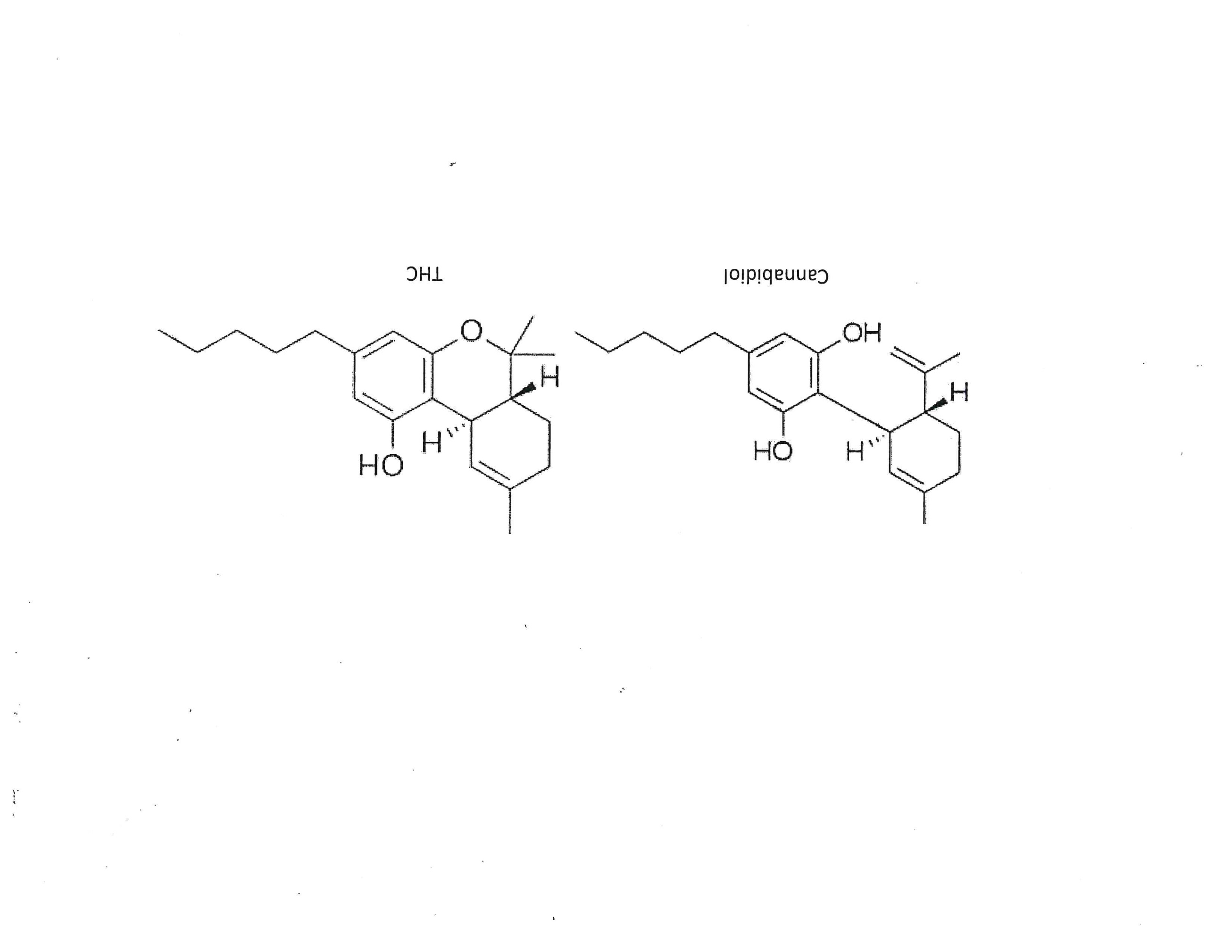 Sample Collection | Chain of Custody
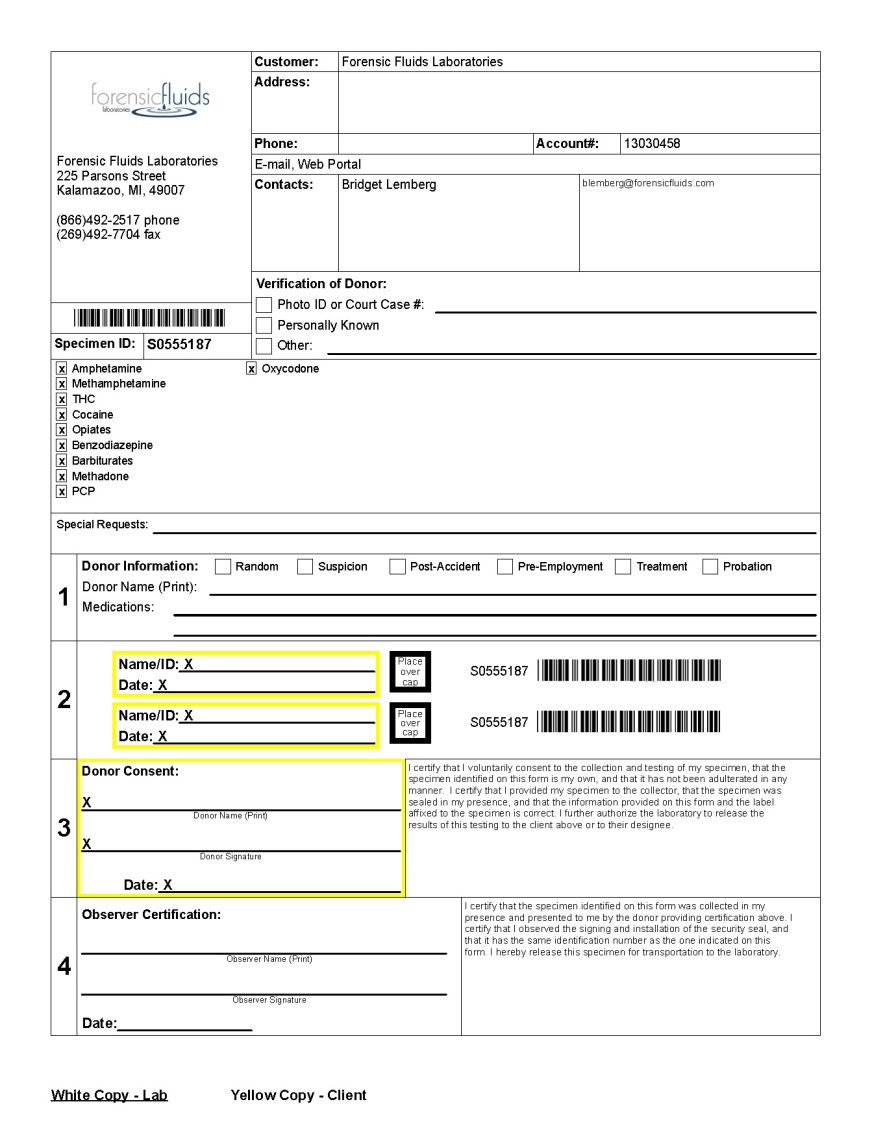 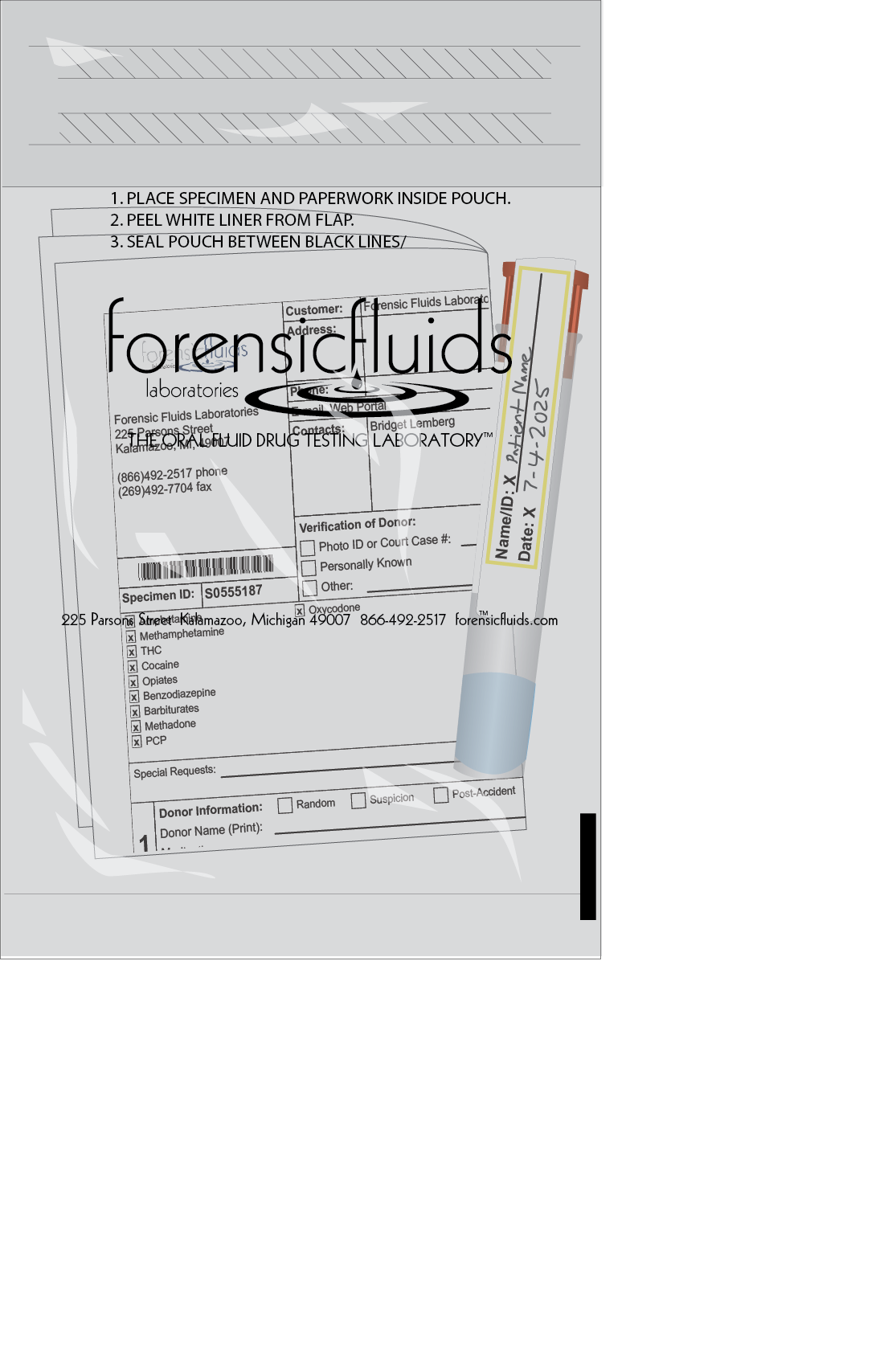 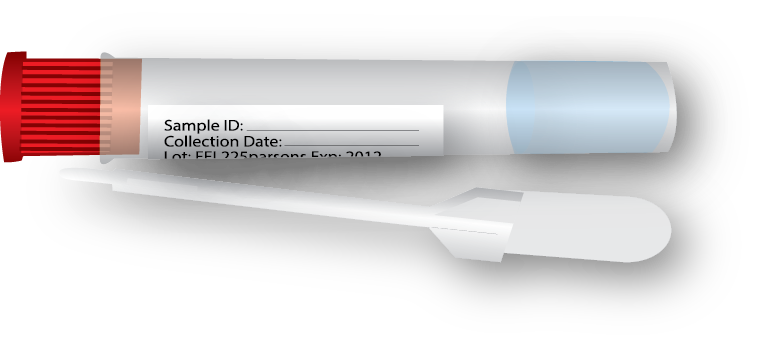 Lab Report
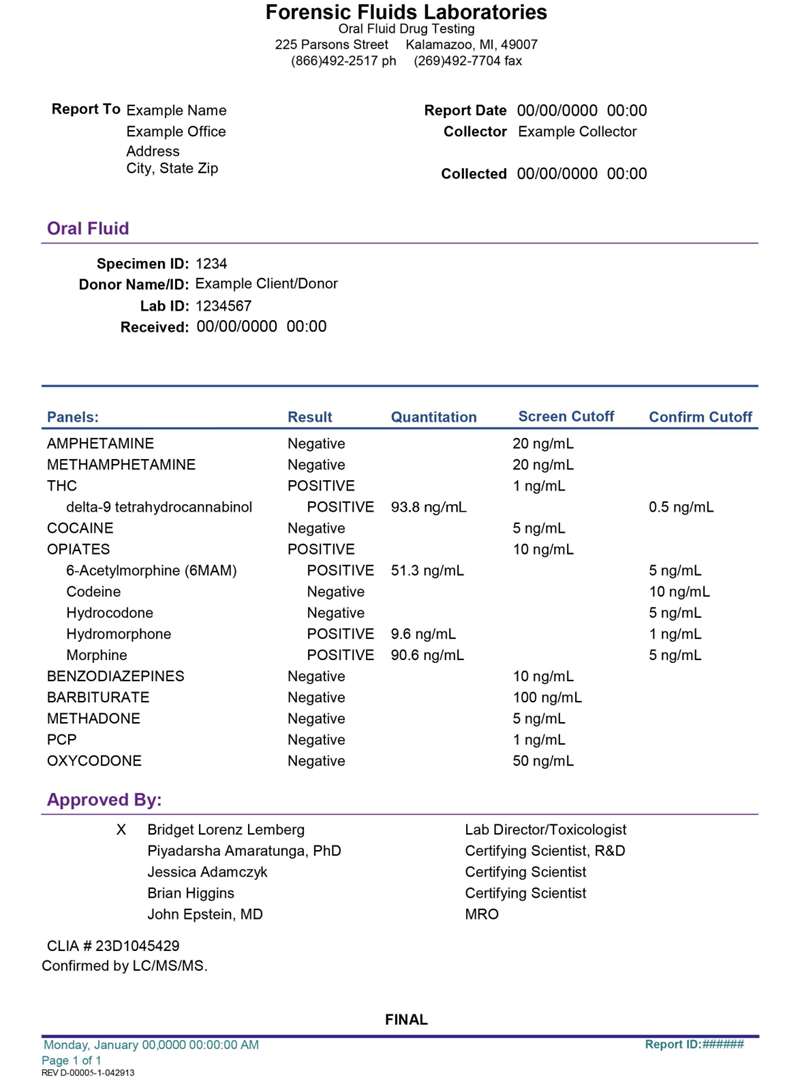 Questions?

Email blemberg@forensicfluids.com for more information